Infectious and non-infectious complications in solid organ transplant recipients
Kidney transplant surgery is the beginning of a long journey…
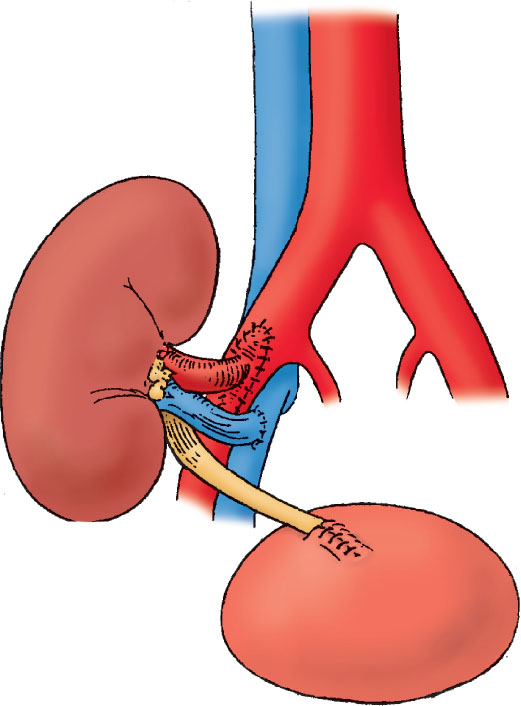 Danovitch G. Handbook of Kidney Transplantation. 6th Edition. Wolters Kluwer, 2017
Complications after kidney transplantation
Early post-transplant – delayed graft function, surgical complications
Infectious complications
Metabolic complications
Cardiovascular complications
Elevated risk of malignancies
Delayed graft function (DGF) is defined as the need for dialysis during the first week after transplantation and is a manifestation of acute tubular necrosis  (ATN).
Daily urinary output in a pair of kidney transplant recipients
Recipient 2 – delayed graft function (DGF)
Changes in serum creatinine concentration (recipient 1)
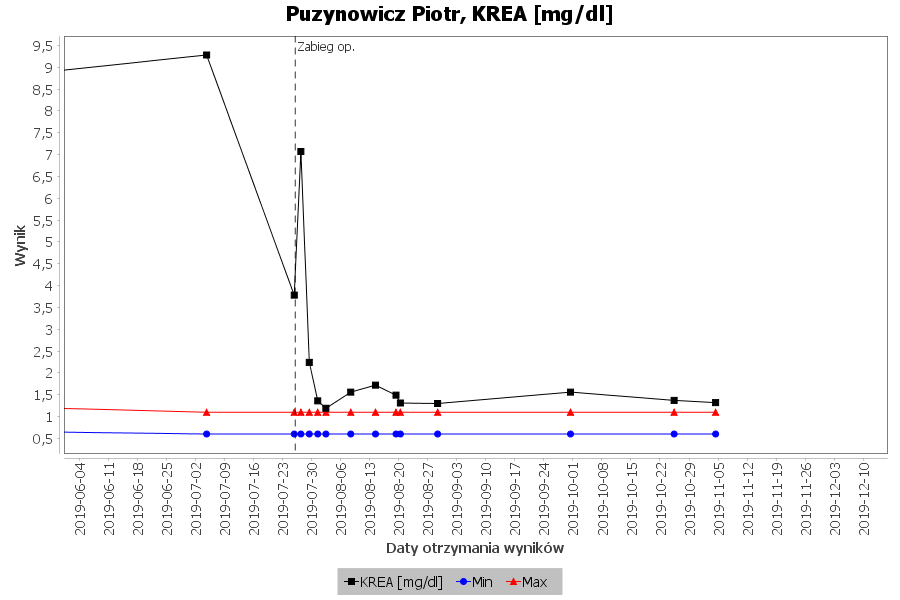 Changes in serum creatinine concentration (recipient 2)
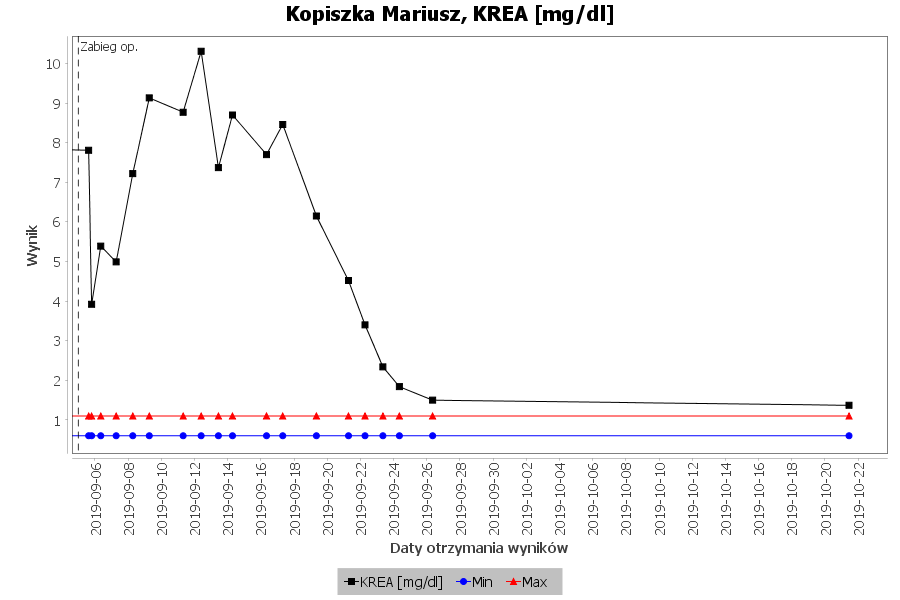 The causes of delayed graft function (DGF)
Dehydration
Renal artery obstruction /thrombosis
Renal vein obstruction / thrombosis
Ureteral obstruction
Leak of urine
Blood clots in the bladder
Prostatic hypertrophy
External compression (e.g. lymphocele)
Acute rejection*
Relapse of the underlying disease*
Thrombotic microangiopathy*
Renal tubular necrosis*
Drug nephrotoxicity*

* = kidney biopsy required for diagnosis
Delayed graft function - diagnostic procedure
History
Physical examination
Fluid balance analysis
Laboratory tests
Kidney graft ultrasound
Other imeging techniques
Kidney biopsy
Delayed graft function - diagnostic procedure
In general: 

Non-invasive test first!
↓
Invasive diagnostics only if necessary!
Analysis of the daily fluid balance – 
key procedure in patients with kidney disease
Loss through skin and lungs („imperceptible evaporation”)Skin: 500 mlLungs: 400 mlNote: every 1 degree increase in body temperature above 37ºCincreases imperceptible evaporation by 500 ml
Colour Doppler ultrasound – renal blood flow
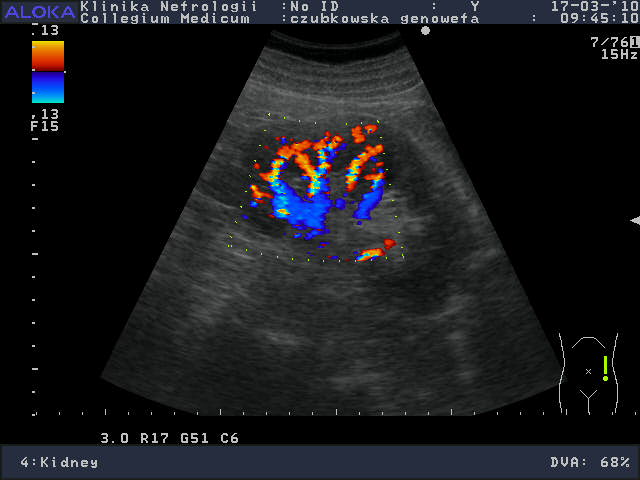 Kidney ultrasound – hydronephrosis
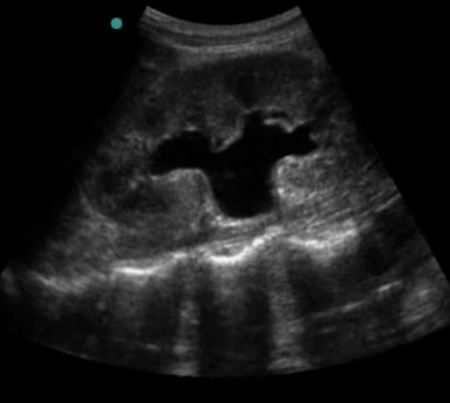 Computed tomography of the abdomen.
Transplanted kidney in left lower abdomen. 
Large hematoma dorsally to the kidney.
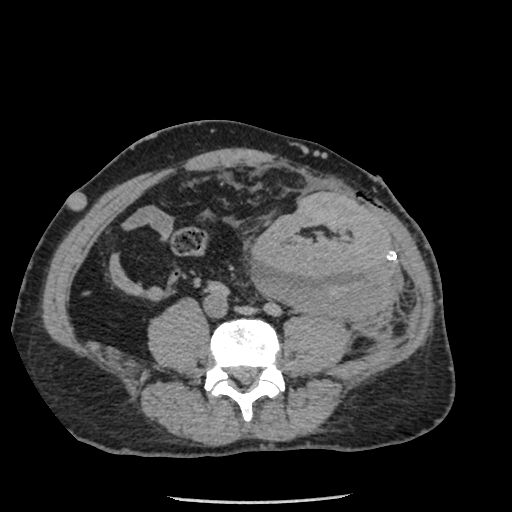 from Dept of Radiology and Diagnostic Imaging 
University Hospital No 1 Bydgoszcz, Poland
Technique of ultrasound-guided kidney biopsy
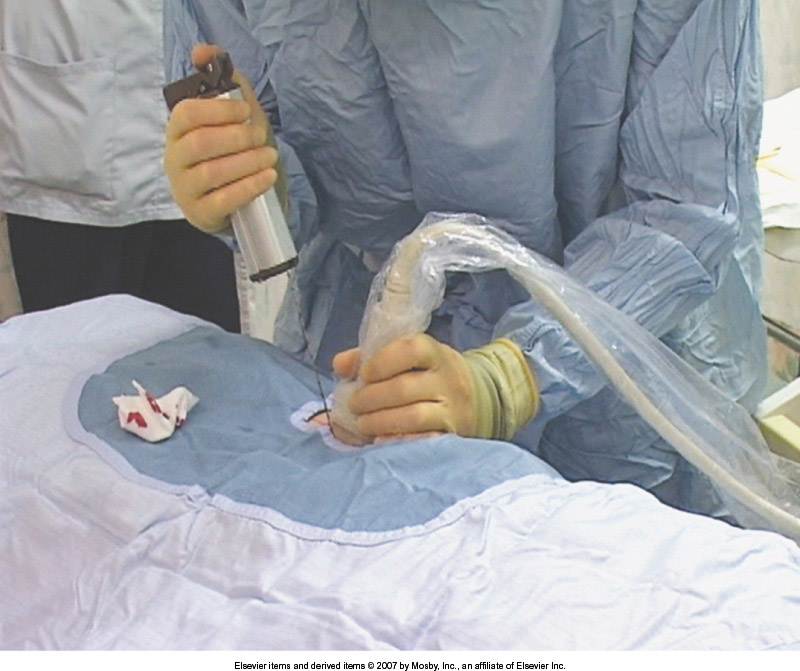 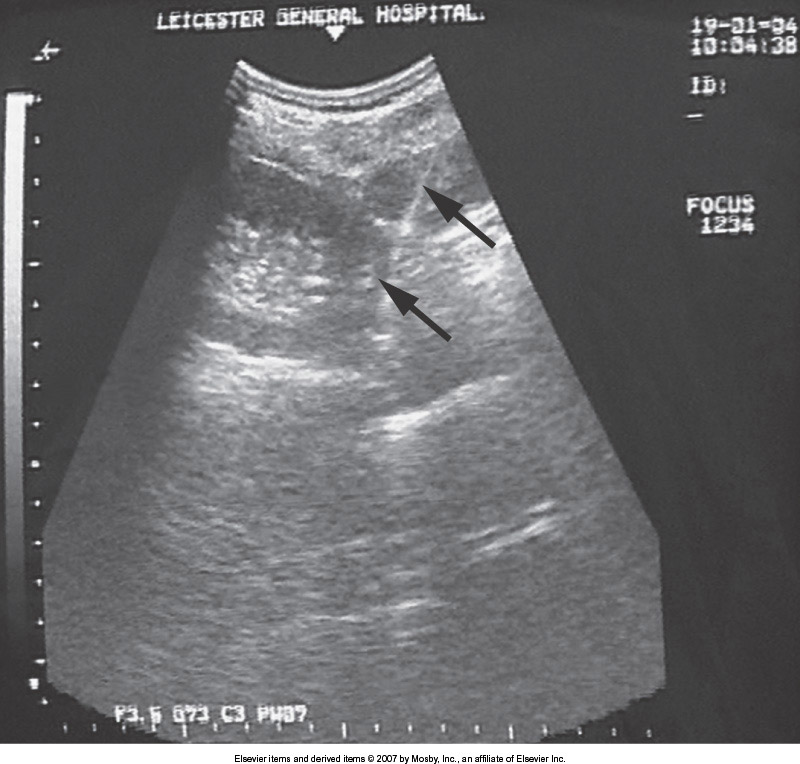 Feehally, Floege, Johnson: Comprehensive Clinical Nephrology, Mosby Elsevier 2007
Biopsy needle and kidney biopsy specimen
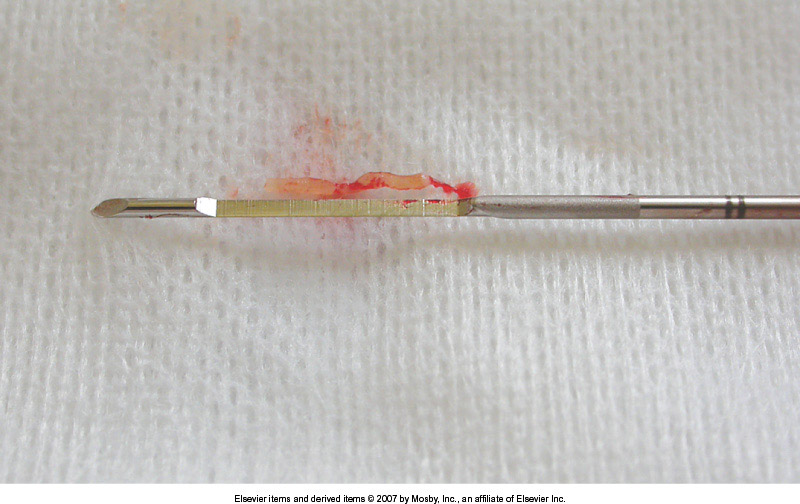 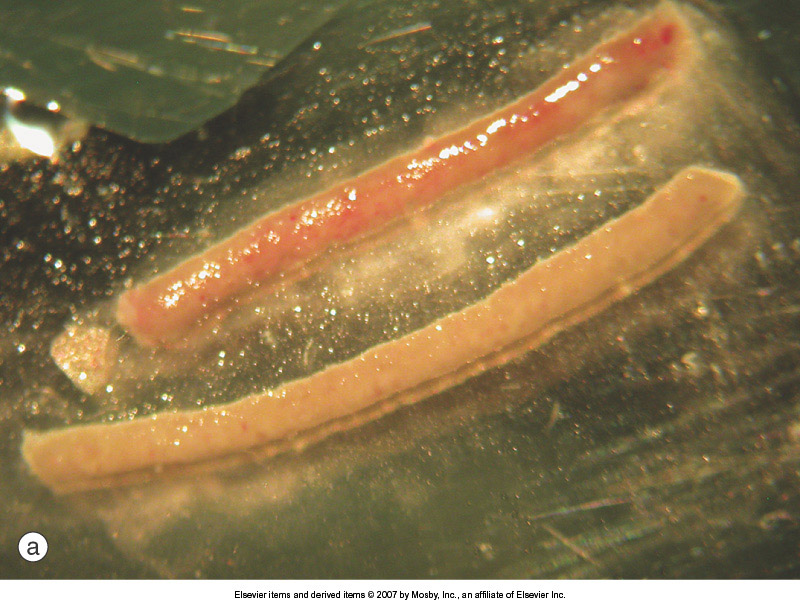 Feehally, Floege, Johnson: Comprehensive Clinical Nephrology, Mosby Elsevier 2007
Acute T-cell rejection (interstitial inflammation)
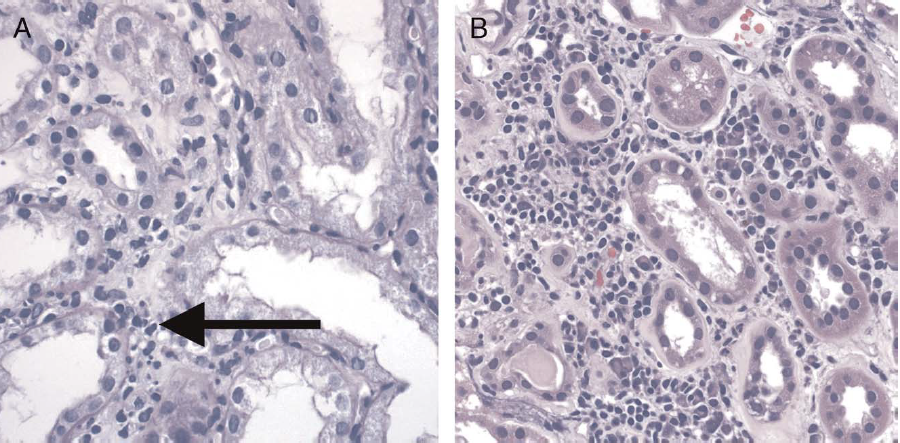 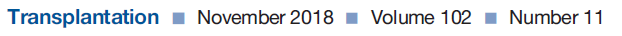 Acute T-cell rejection (tubilitis)
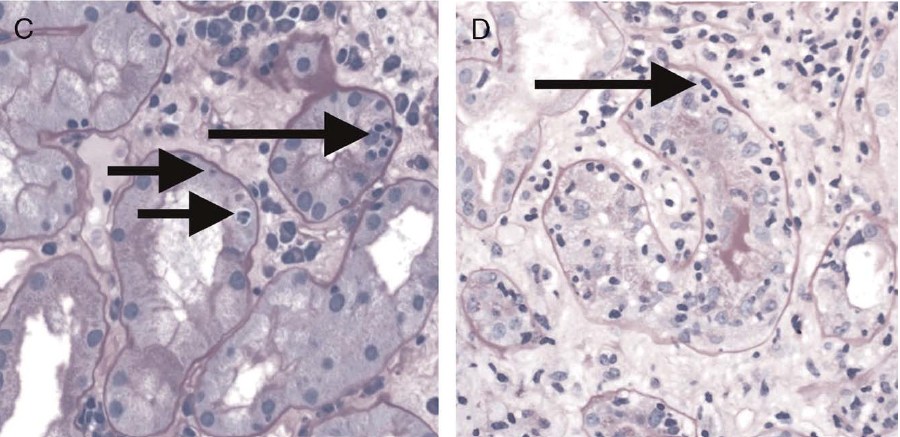 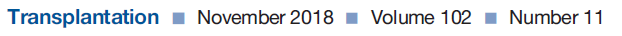 Acute tubular necrosis
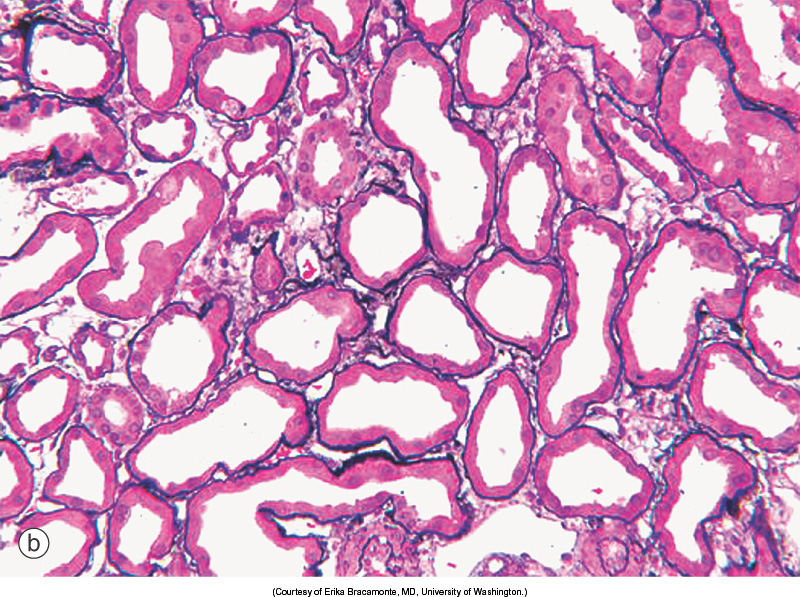 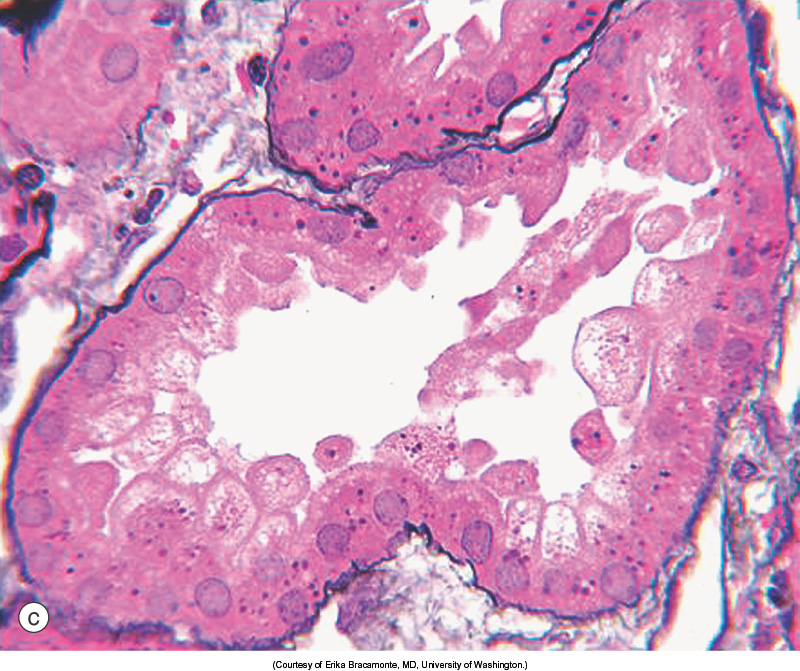 Feehally, Floege, Johnson: Comprehensive Clinical Nephrology, Mosby Elsevier 2007
Thrombotic microangiopathy
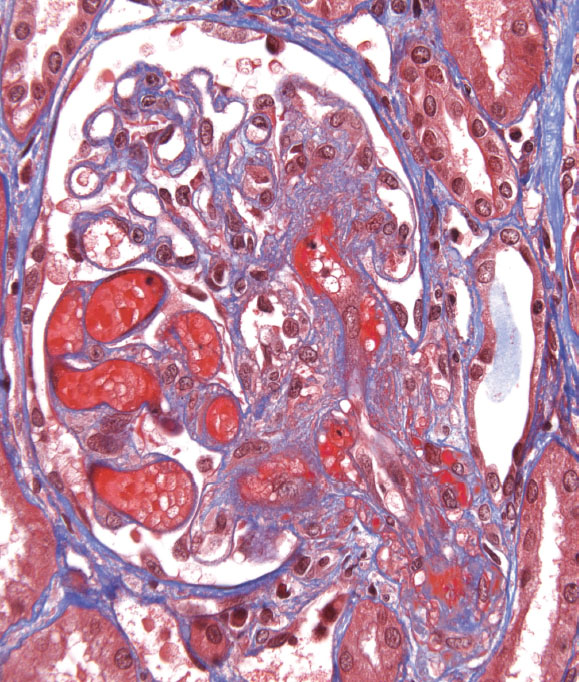 Feehally, Floege, Johnson: Comprehensive Clinical Nephrology, Mosby Elsevier 2007
Nephrotoxicity of calcineurin inhibitor(small isometric vacuoles in epithelial cells)
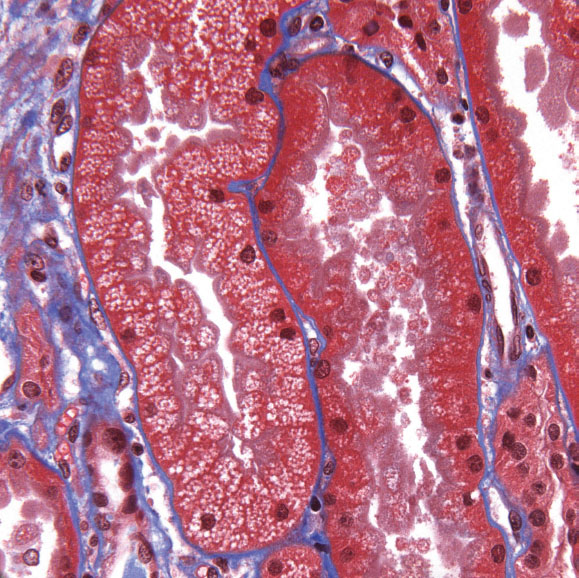 Danovitch G. Handbook of Kidney Transplantation. 6th Edition. Wolters Kluwer, 2017
Infectiouse complications
Bacterial
Viral
 Fungal
Parasitic

Epidemiology of post-transplant infections 
depends on time from kidney transplant
First month
Months from 2 to 12 
Over 12 months
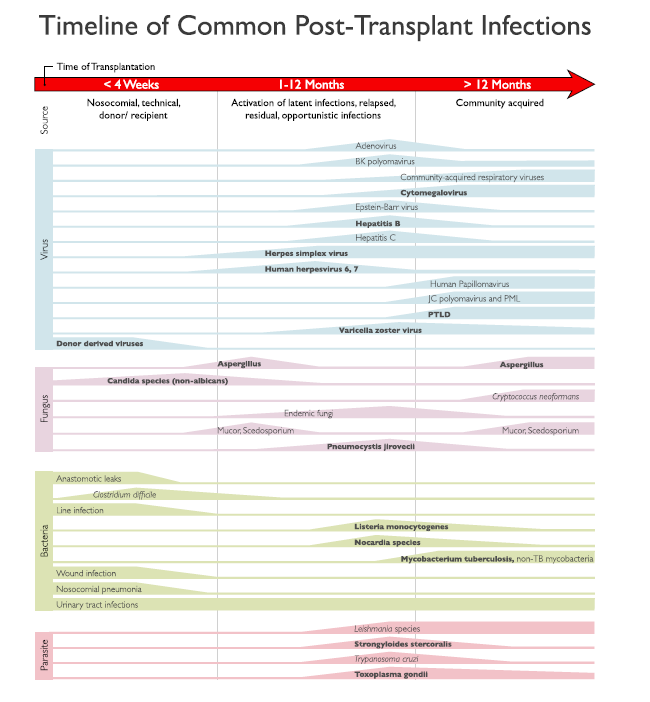 Fishman J: Am J Transplant 2017; 17: 856
Post-transplant infections – first month
Urinary tract infection
Surgical site infection
Clostridioides difficile infection
Hospital-aquired pneumonia
Catheter-related blood stream infection
Clinical presentation
Fever ± chills

and
dysuria
dyspnoe, cough
purulent discharge from the wound
diarrhea

Worsening of transplanted kidney function!
Urinary tract infection – the most common infectious complication after kidney transplantation
Risk factors:
Immunosuppressive treatment
Bladder catheterisation 
DJ catheter in the ureter
Vesicoureteral reflux
Stenosis of the vesicoureteral anastomosis
Urine outflow abnormalities (small bladder, prostatic hyperplasia)
Non-physiological drainage of urine (Bricker reservoir)
Diabetes
Acute rejection episode
Clinical presentation of urinary tract infection after kidney transplantation
Fever ± chills
Dysuria
Worsening of the transplnated kidney function  - increase in serum creatinine concentration, decrease in eGFR.
Diagnostic and treatment procedures
Interview
Physical examination
Working diagnosis

Laboratory tests
Imaging studies
Microbiological tests - urine and blood cultures

Empirical (initial) treatment
Definitive treatment

Differential diagnosis!
Analysis and verification of immunosuppressive protocol
Urine culture result
Type of bacteria
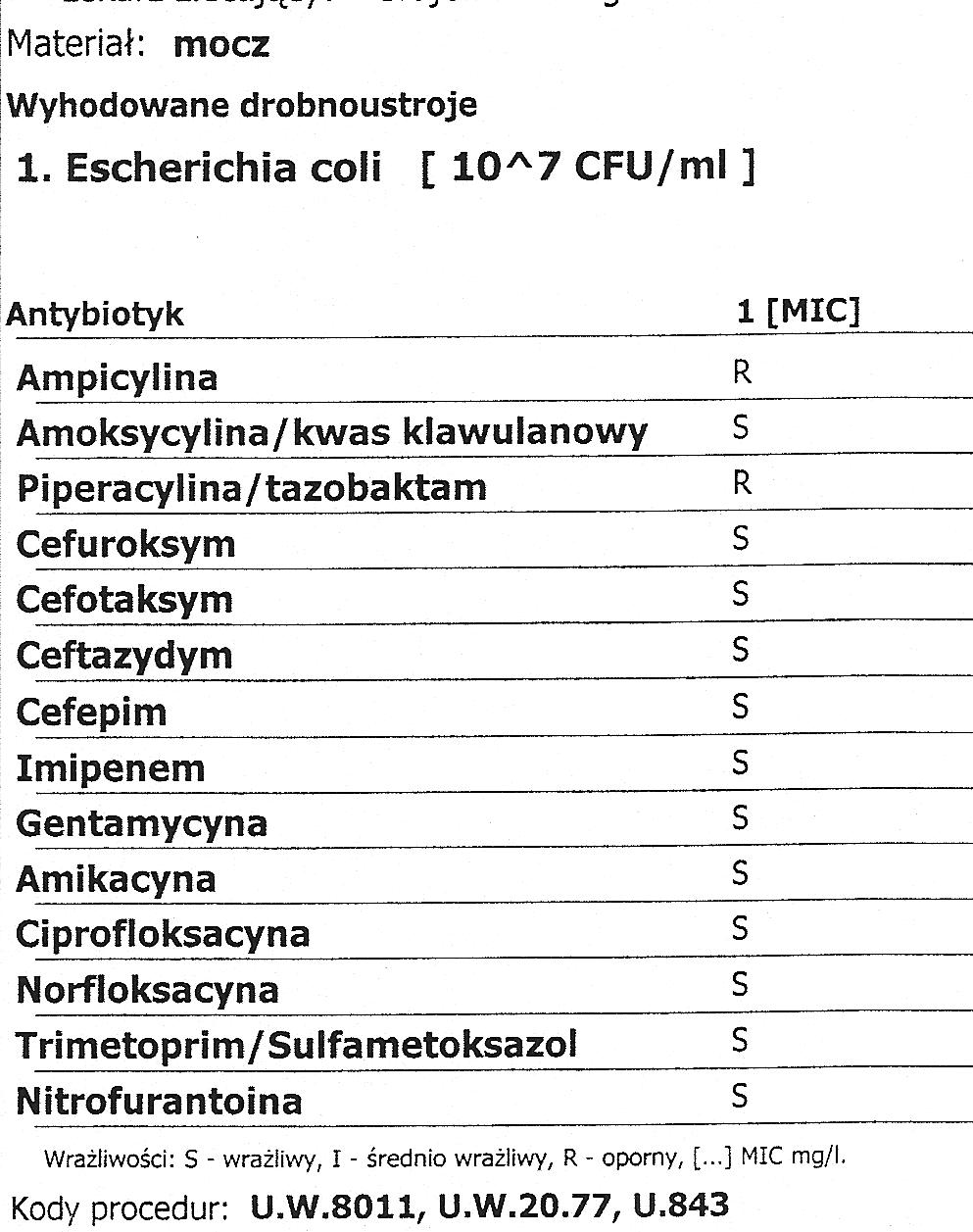 Bacterial colony count = 107
Sensitivity and resistance 
to antibiotics
The etiology of UTI in kidney transplant recipients
Escherichia coli
Klebsiella pneumoniae (ESBL, NDM)
Pseudomonas aeruginosa
Enterocuccus faecalis
Proteus mirabilis
Infection in renal transplant recipients in the period from 2 to 12 months
Reactivation of latent viral infections (VZV, CMV)

Opportunistic infections (OIs) - infections that occur more frequently and are more severe in people with weakened immune system
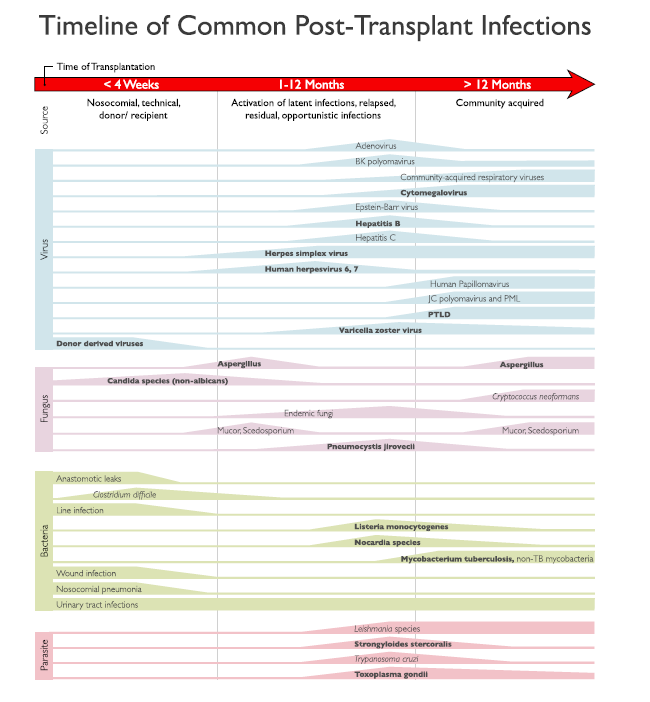 Fishman J: Am J Transplant 2017; 17: 856
Zoster – varicella zoster virus (HHV-3) infection
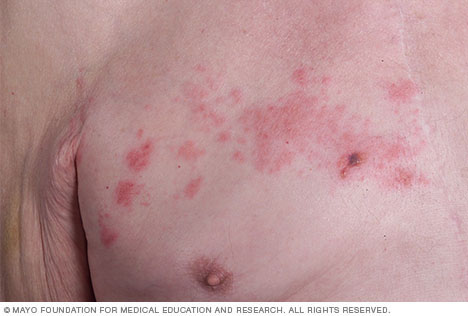 www.mayoclinic.org
Cytomegalovirus infection (CMV)
About 80% of adults have been infected with CMV [CMV IgG(+)]. 
Once CMV is in a person's body, it stays there for life and can reactivate. 
CMV disease in transplant recipient:
	a) reactivation of latent infection in CMV IgG positive recipient (R+)
	or 
	b) de novo infection – donor (D+)  recipient (R-) transfer 

Clinical presentation: fever, weakness, leukopenia, thrombocytopenia
Organ involvement: pneumonia, hepatitis, enterocolitis (diarrhoea), retinitis, encephalitis
Cytomegalovirus infection (CMV)
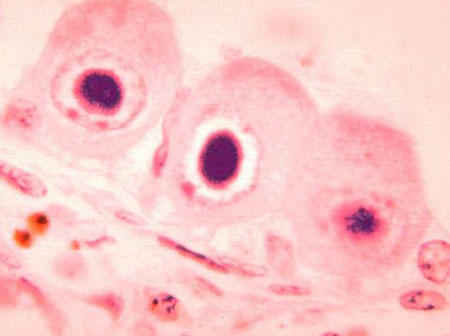 Picture of owl eye inclusion bodies in kidney cells of an individual with cytomegalovirus infection
SOURCE: CDC/Dr. Haraszti
CMV infection rate
(before introduction of the prophylaxis)
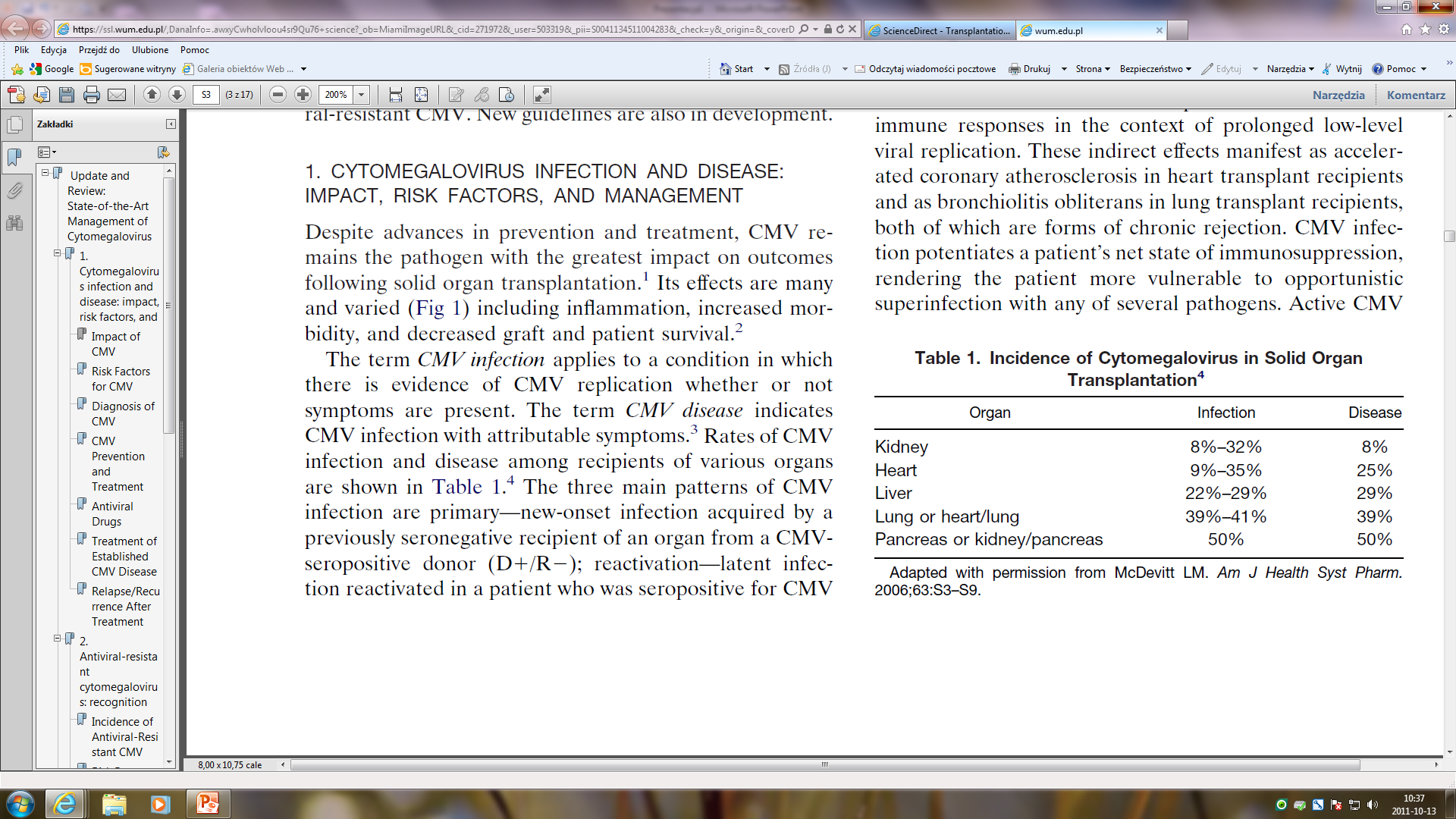 Pneumonia in solid ogran tranaplant recipient – clinical presentation
Fever
Cough
Sputum production
Hemoptysis
Dyspnoea
Chest pain
Pneumocystis jirovecii pneumonia
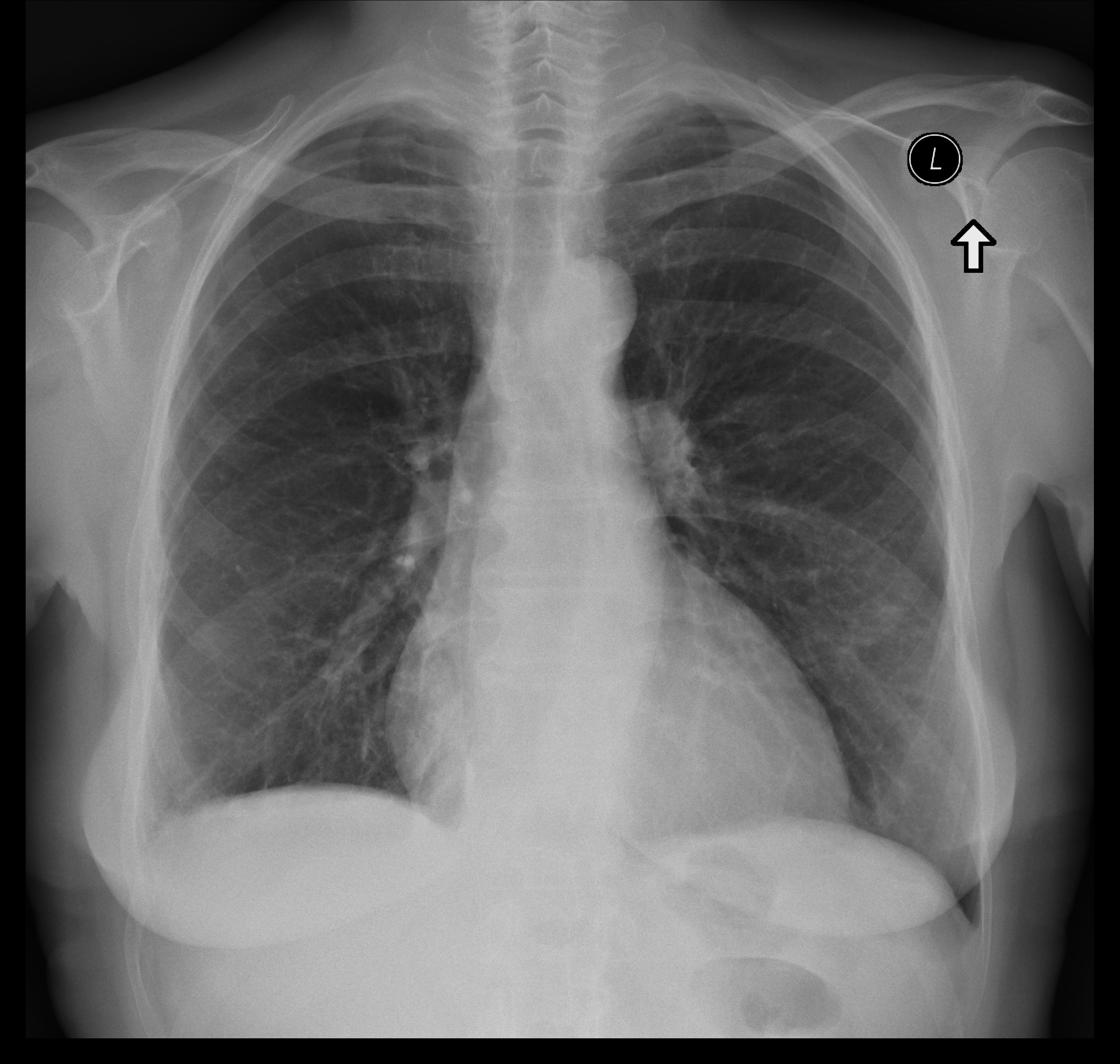 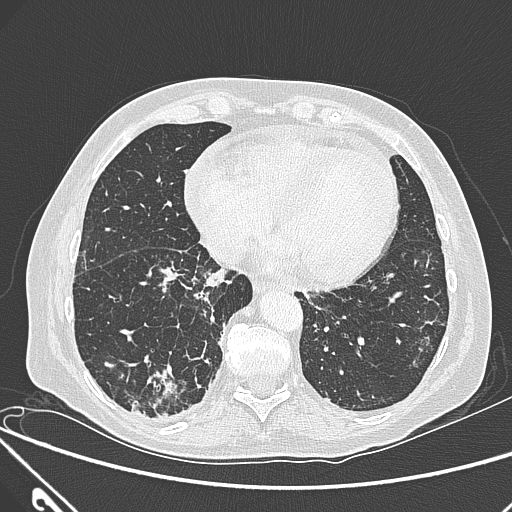 from Dept of Radiology and Diagnostic Imaging 
University Hospital No 1 Bydgoszcz, Poland
Pneumocystis jirovecii pneumonia
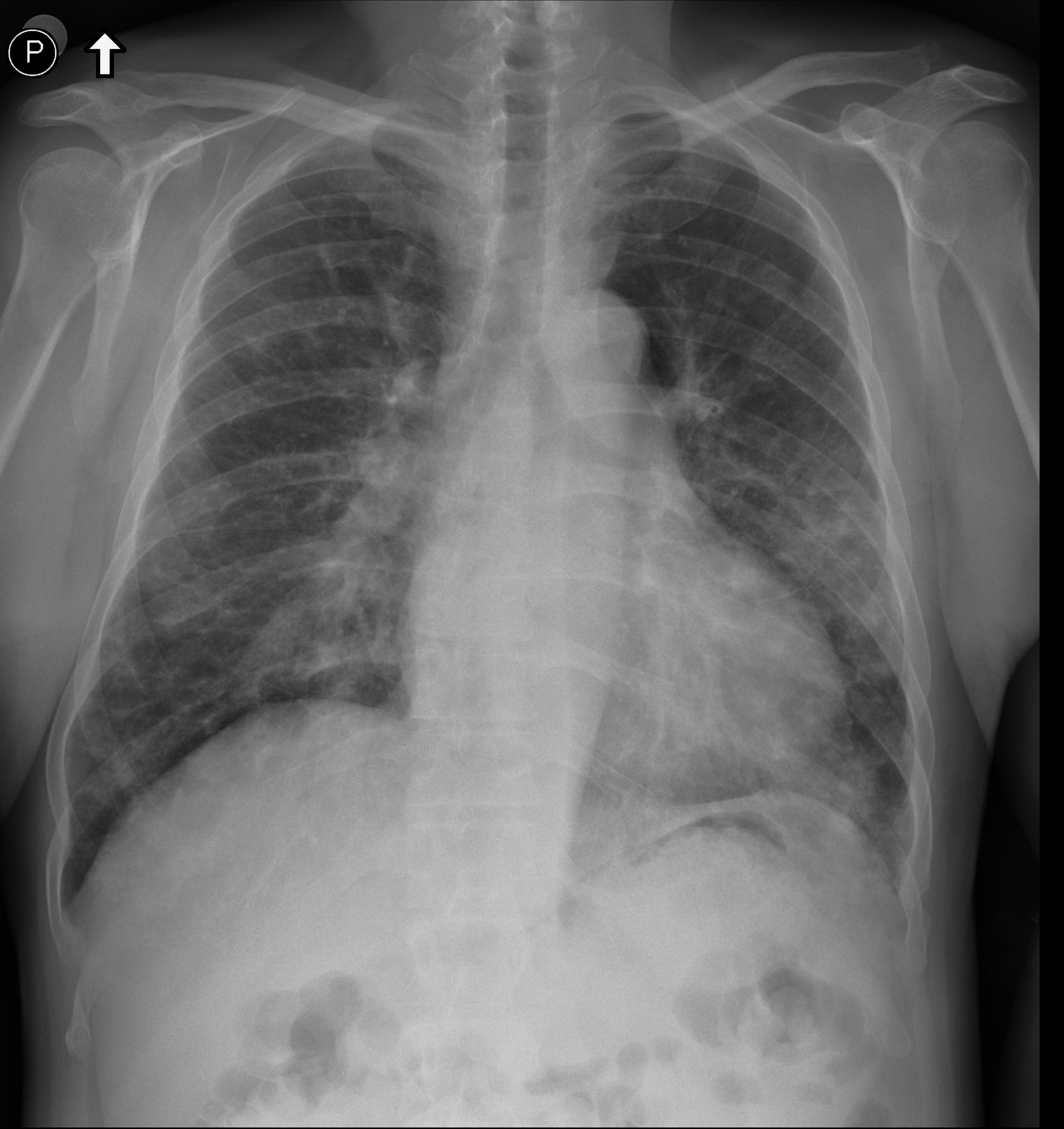 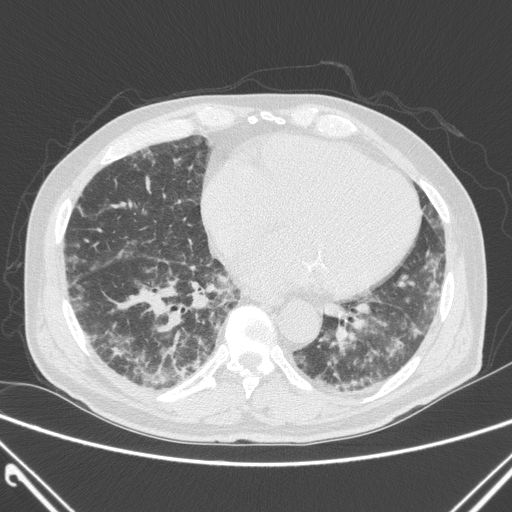 from Dept of Radiology and Diagnostic Imaging 
University Hospital No 1 Bydgoszcz, Poland
Aspergillosis - a serious infection with aspergillus fumigatus 
This infection occurs most often in people with a weakened immune system (organ transplant recipient, cancer, AIDS, leukemia, chemotherapy), or other conditions or drugs that lower the number or function of white blood cells or weaken the immune system.
Aspergillus fumigatus is often found growing on dead leaves, stored grain, or in other decaying vegetation. It can also be found on marijuana leaves.
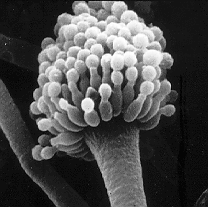 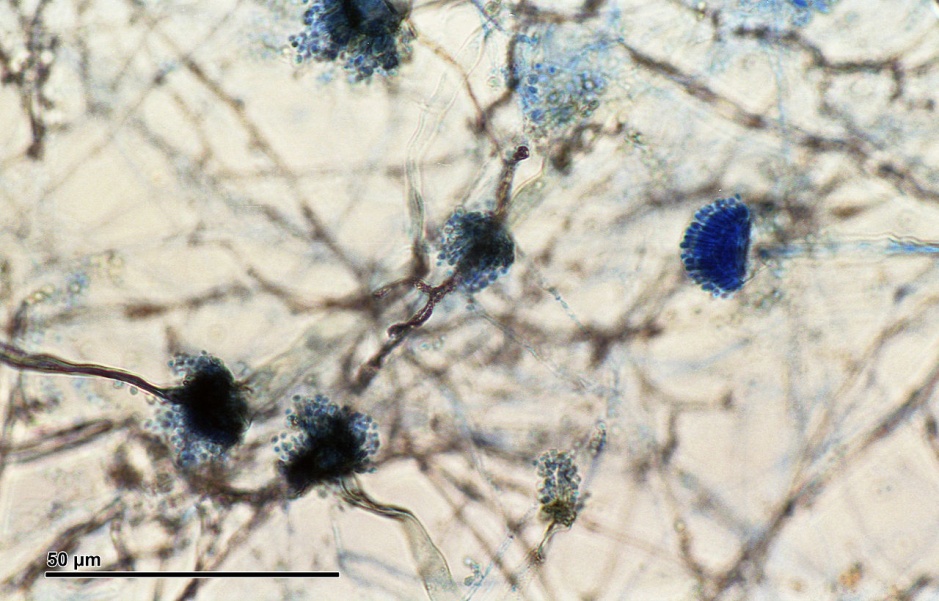 By Doc. RNDr. Josef Reischig, CSc. - Author's archive, CC BY-SA 3.0, https://commons.wikimedia.org/w/index.php?curid=30900186
https://commons.wikimedia.org/w/index.php?curid=508454
Aspergillus fumigatus pneumonia - Aspergillosis
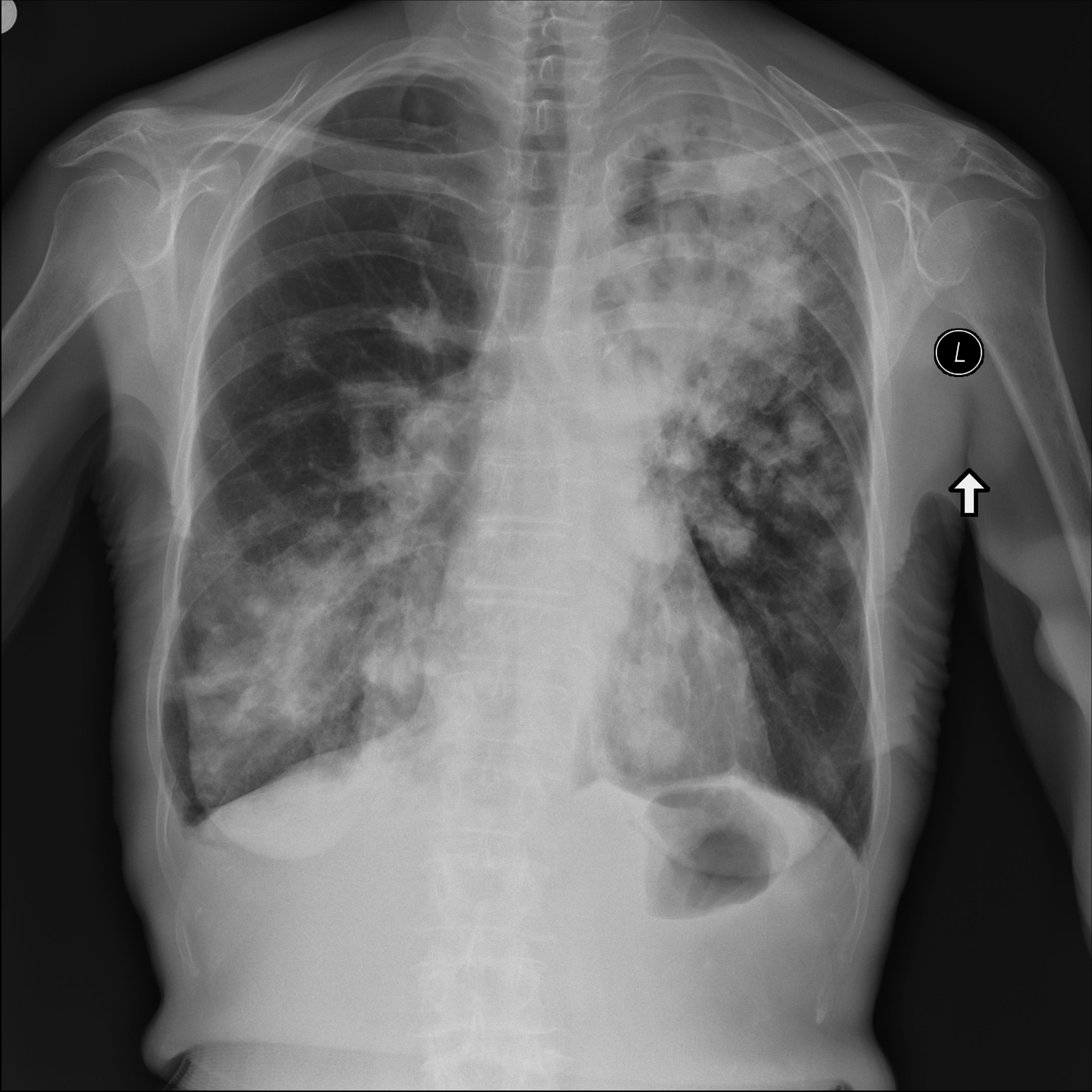 14.04.2019
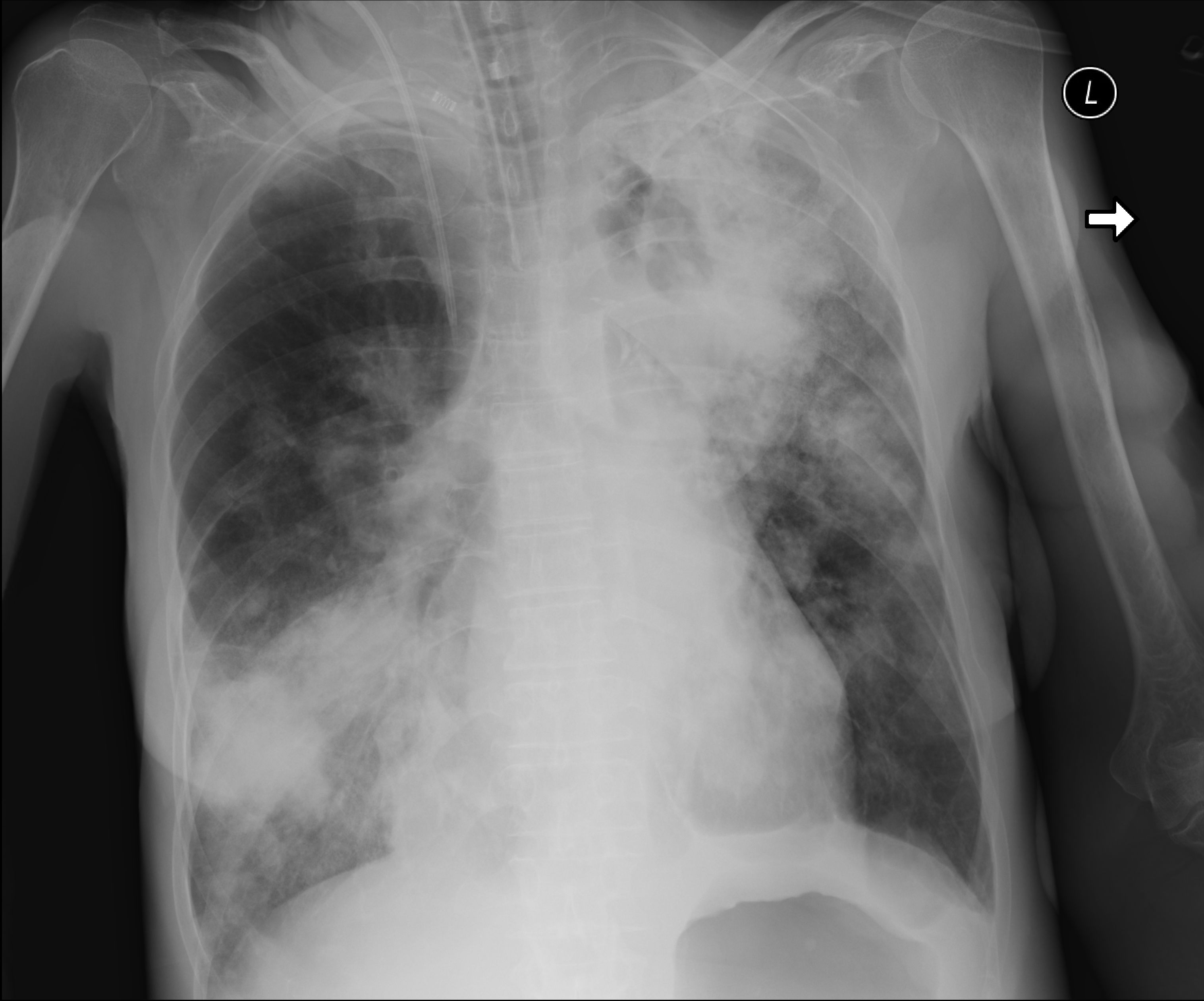 11.04.2019
from Dept of Radiology and Diagnostic Imaging 
University Hospital No 1 Bydgoszcz, Poland
The main causes of allograft failure / loss
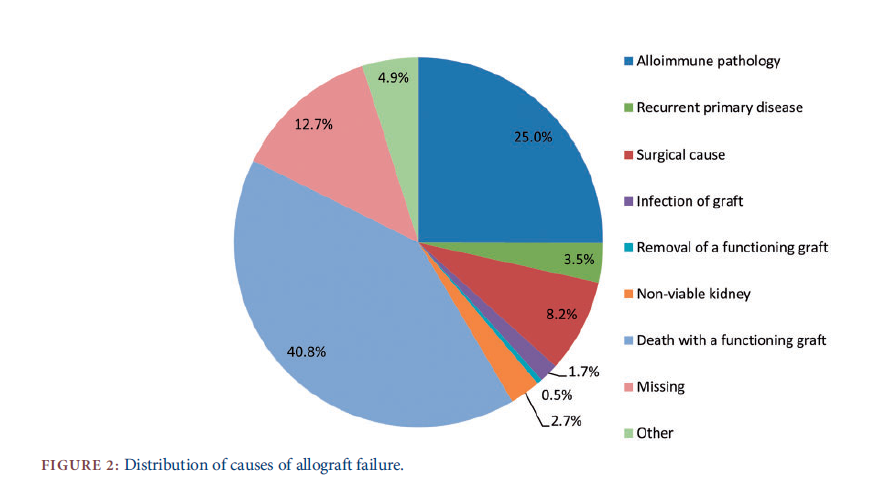 Burton H: Nephrol Dial Transplant 2019;  34: 355
Chronic kidney allograft dysfuntion
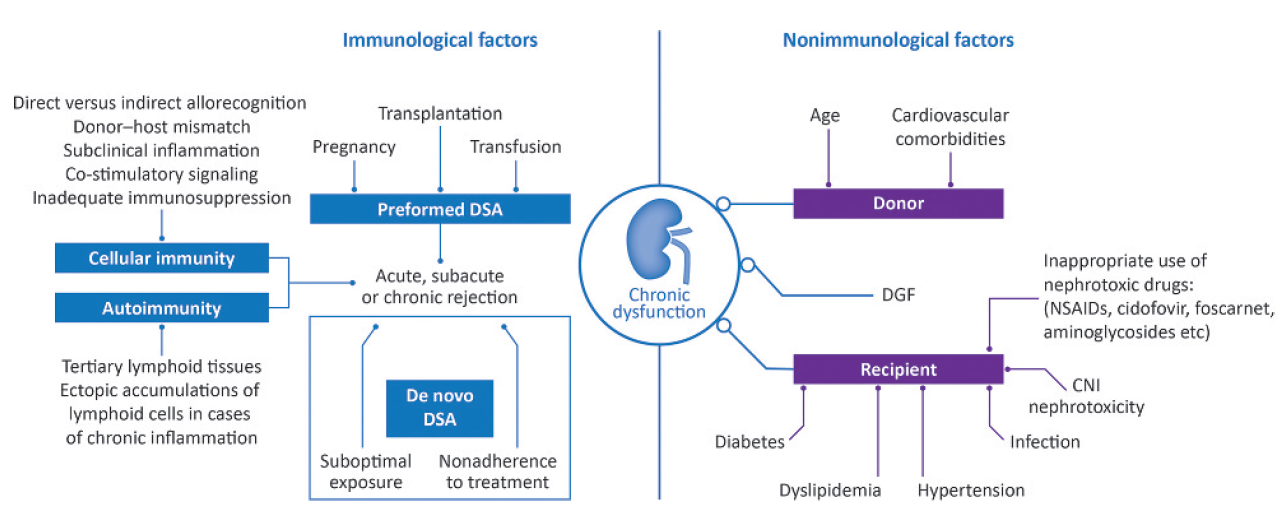 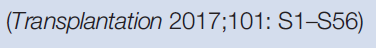 Non-immunological factors influencing graft function
Hypertension
 Diabetes
 Hyperlipidemia
 Smoking
 Obesity
 Proteinuria
 Nephrotoxic drugs
Cardiovascular disease in patients 
with and without chronic kidney disease
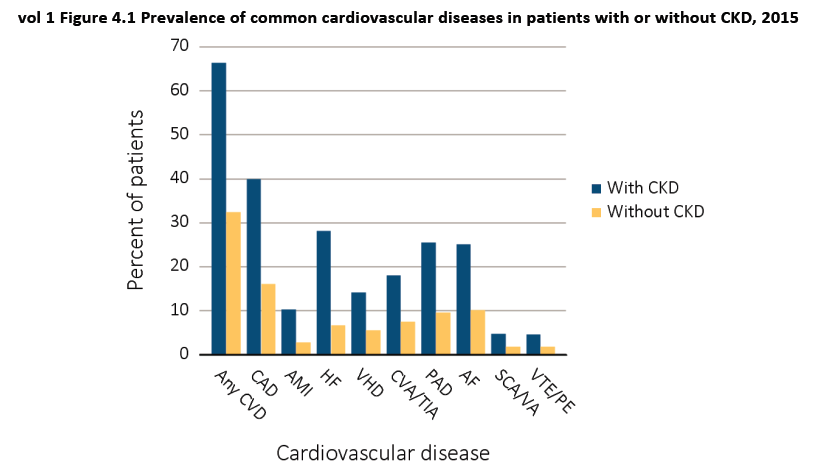 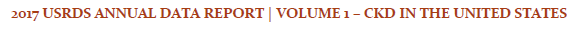 Cardiovascular disease in patients treated with renal replacement therapy
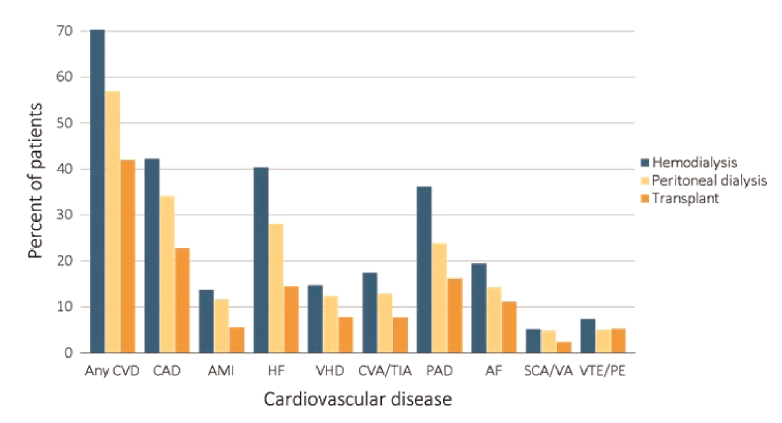 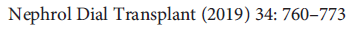 Cardiovascular risk factors and aims of therapy
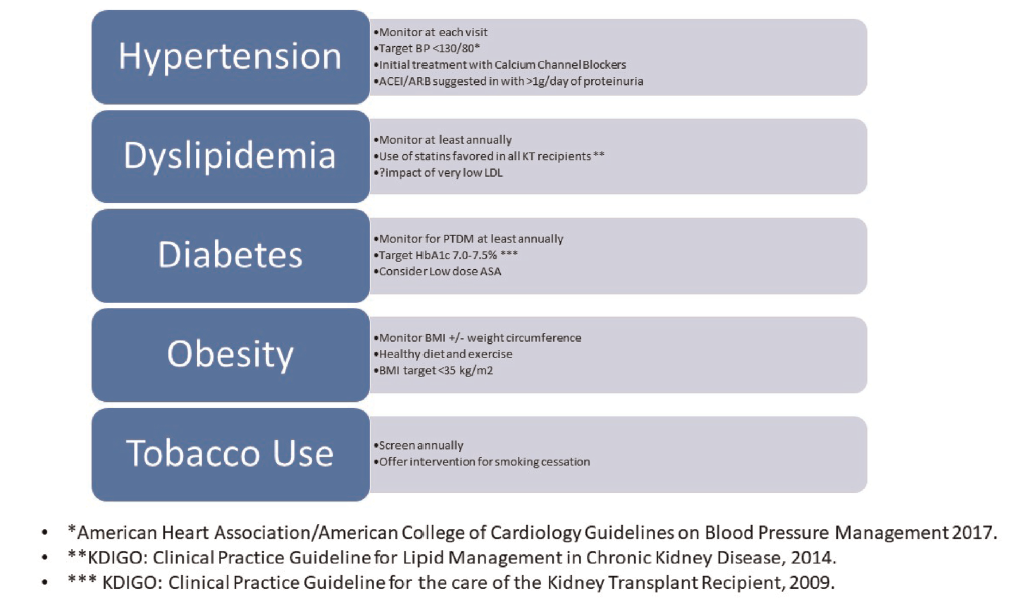 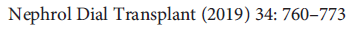 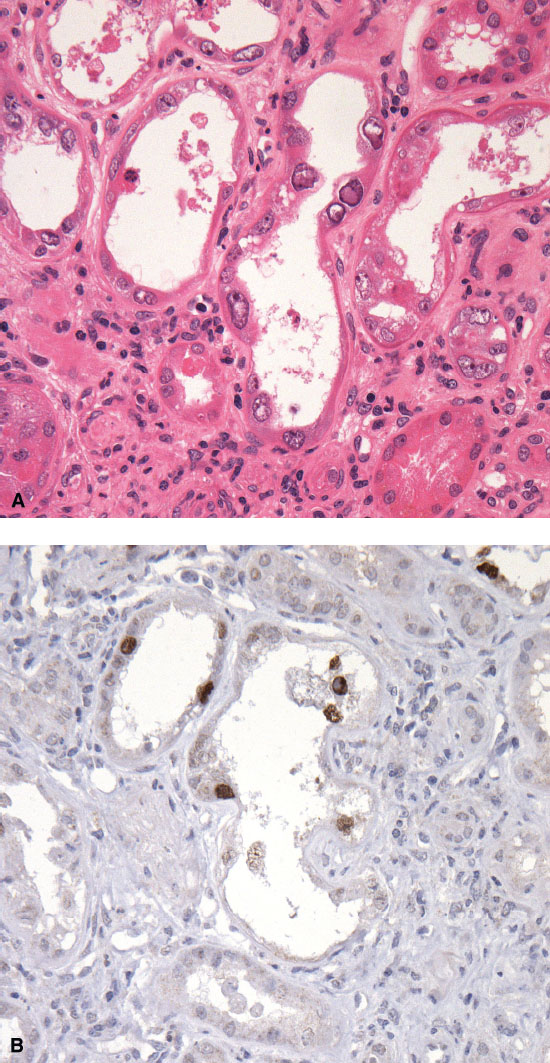 BKV nephropathy
BKV  - polyoma virus   
 anti-BKV IgG positive 60-80% od adults
 Post-transplant reactivation
 Tubulo-interstitial inflammation in 5% of KTR
 Diagnosis possible in kidney biopsy 
 Treatmant: reduction of immunosuppression 
 Graft loos in 15-50% of patients with BKV nephropathy
Danovitch G. Handbook of Kidney Transplantation. 6th Edition. Wolters Kluwer, 2017
Chronic allograft dysfunction 
(tubular atrophy, interstitial fibrosis)
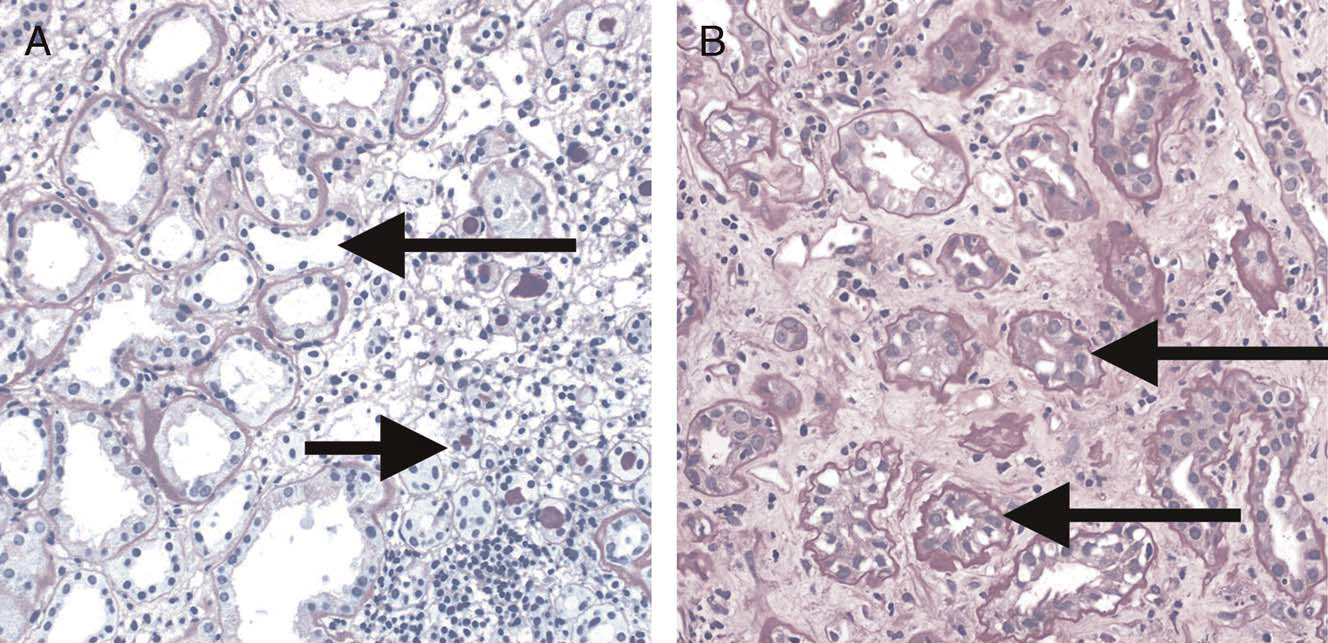 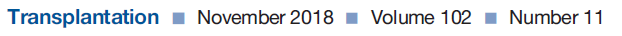 Chronic allograft dysfunction 
(arterial intimal fibrosis, arteriolar hyalynosis)
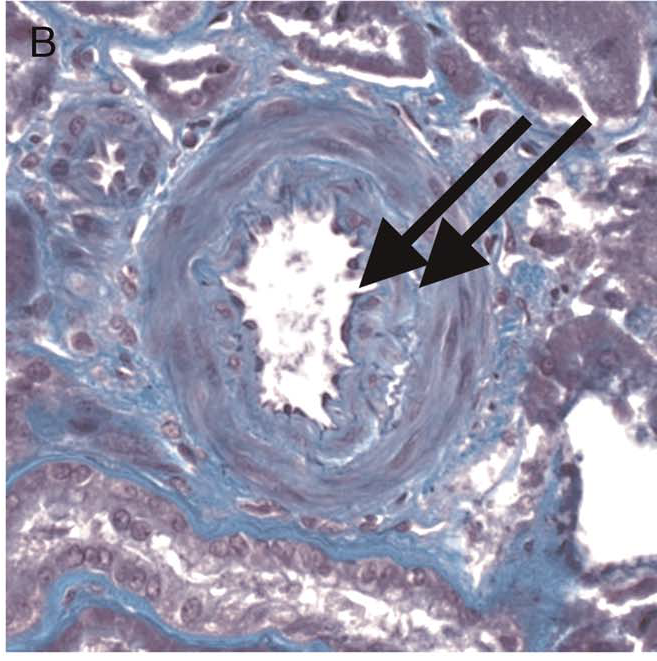 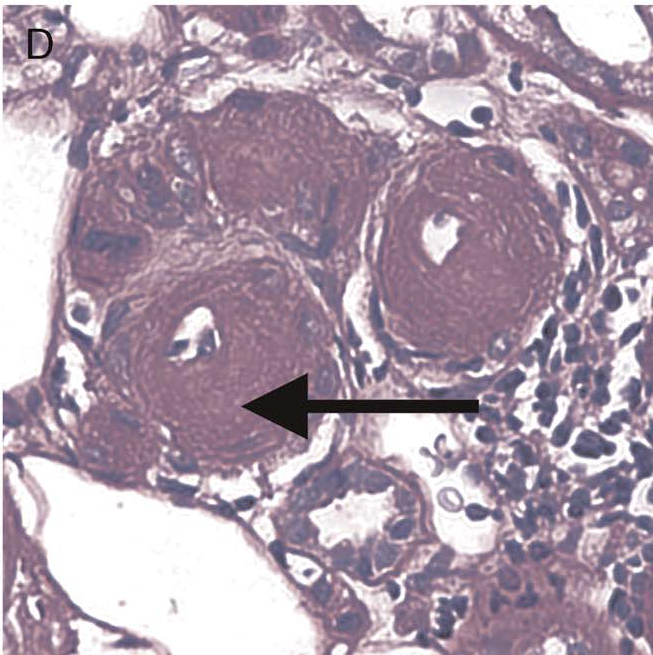 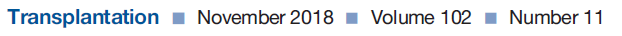 Malignancies in kidney transplant recipients
Kidney transplant recipients have at least a 2- to 4-fold increased risk of developing malignancies compared to the general population, especially virus-associated cancers.
Malignancies in kidney transplant recipients
The most common malignancies in KTR:
 
1. Skin (squamous cell carcinoma, basal cell carcinoma, melanoma)
2. PTLD – post-transplant lymphoproliferative disease 
3. Native kidney
4. Ano-genital neoplasms
5. Other: lung, colon, stomach, transplanted kidney
Danovitch G. Handbook of Kidney Transplantation. 6th Edition. Wolters Kluwer, 2017
Risk factor for cancer in kidney transplant recpients
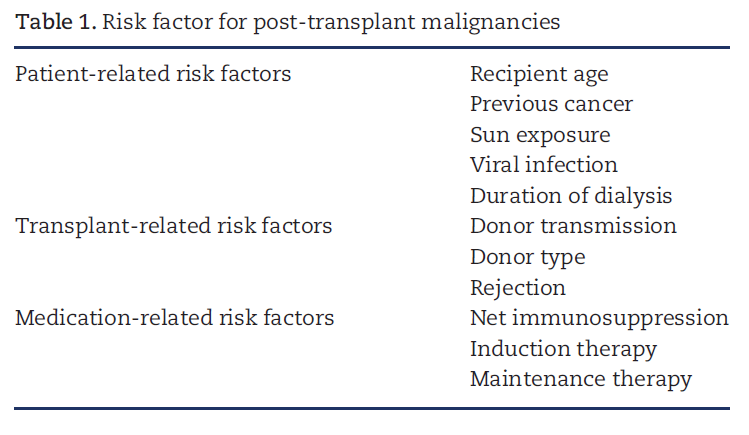 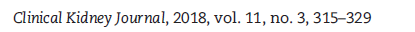 Carcinogenesis following kidney transplantation
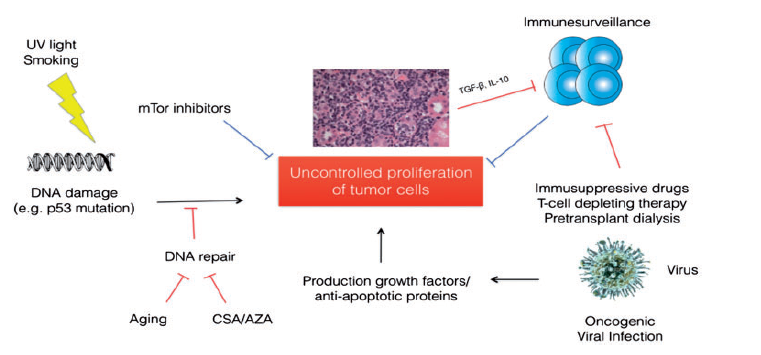 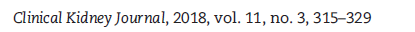 Viral infection and malignancies
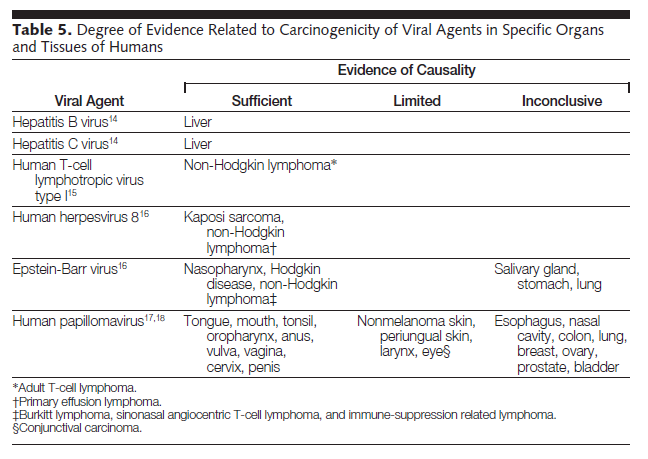 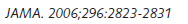 Tumor of transplanted kidney
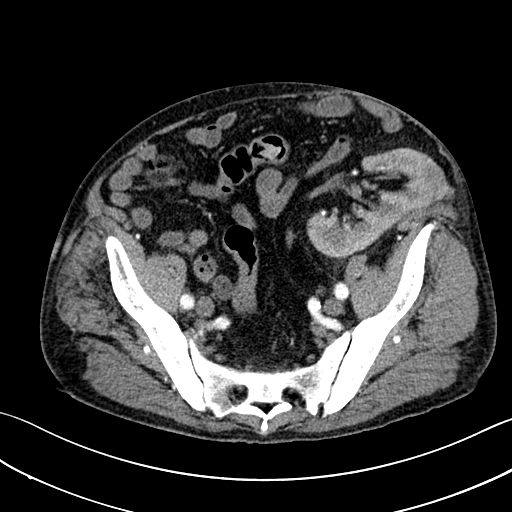 from Dept of Radiology and Diagnostic Imaging 
University Hospital No 1 Bydgoszcz, Poland
Tumor of the right native kidney in kidney transplant recipient
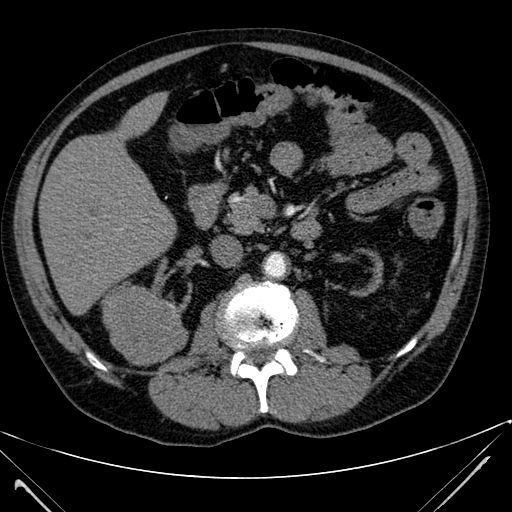 atrophic native kidneys
from Dept of Radiology and Diagnostic Imaging 
University Hospital No 1 Bydgoszcz, Poland
Skin melanoma in kidney transplant recipient
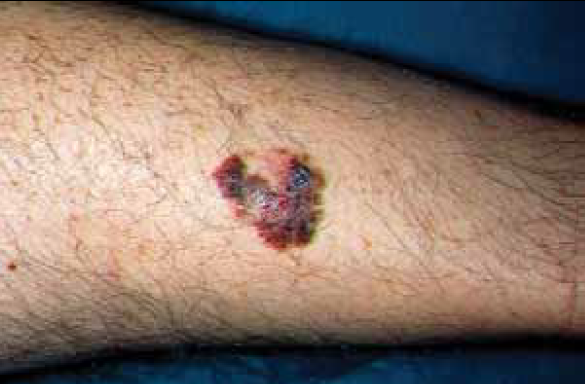 Imko-Walczuk B. J Oncol 2012; 62: 109
Lung tumor and pleureal effusion in kidney transplant recipient
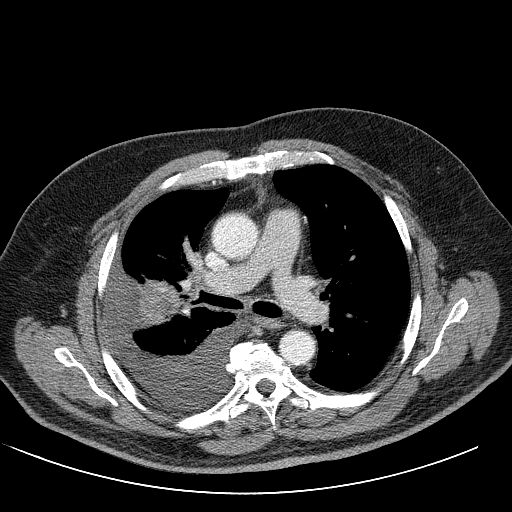 from Dept of Radiology and Diagnostic Imaging 
University Hospital No 1 Bydgoszcz, Poland
Lung tumor in kidney transplant recipient
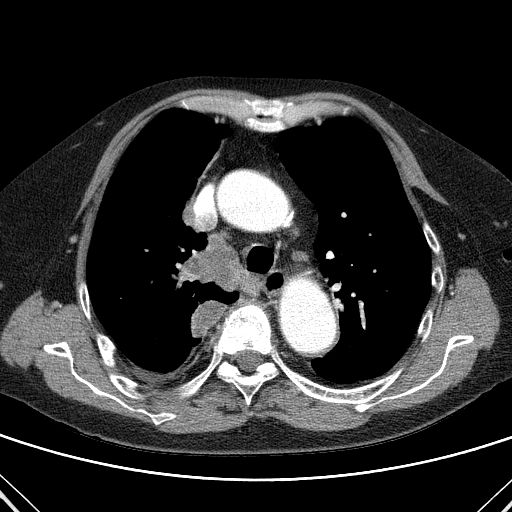 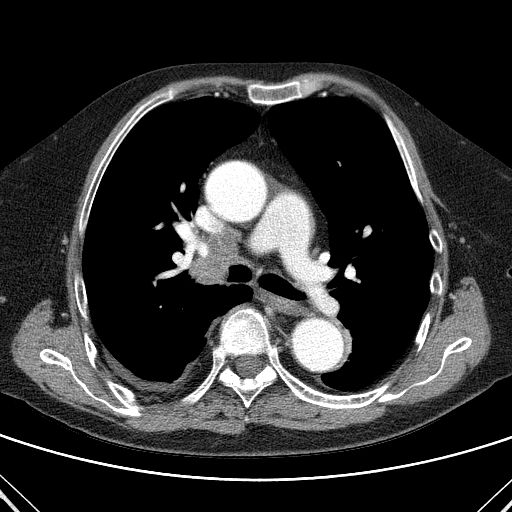 from Dept of Radiology and Diagnostic Imaging 
University Hospital No 1 Bydgoszcz, Poland
Colon tumor in kidney transplant recipient
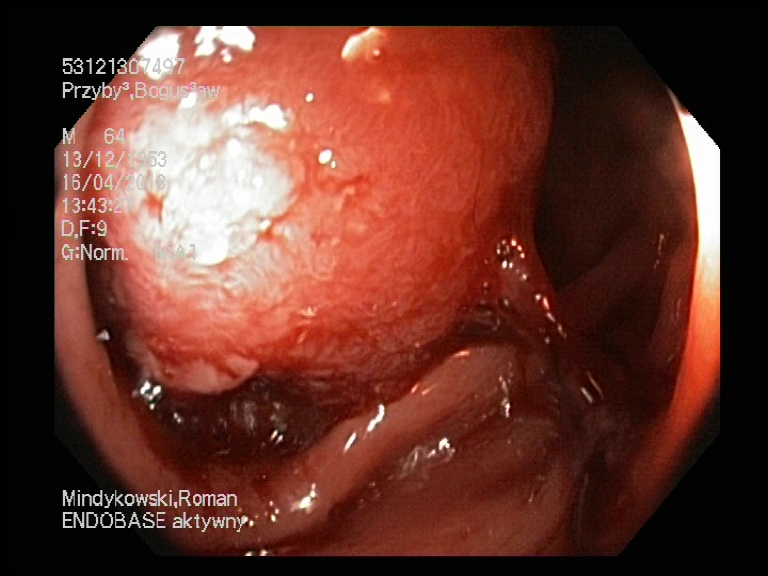 from Dept of Gastrointestinal Endoscopy
University Hospital No 1 Bydgoszcz, Poland
Stomach tumor in kidney transplant recipient
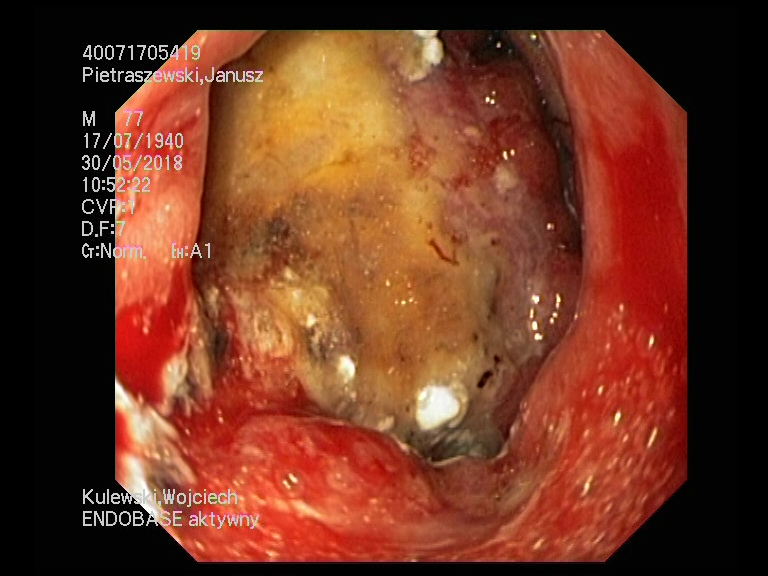 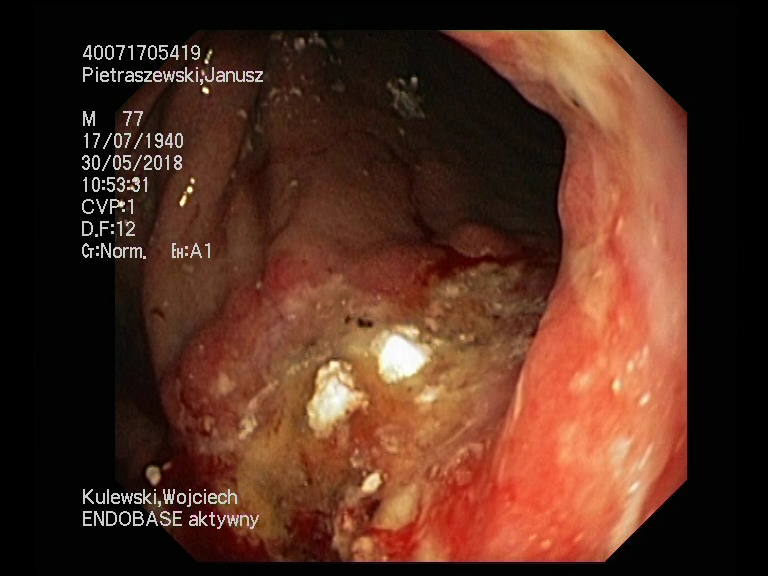 from Dept of Gastrointestinal Endoscopy
University Hospital No 1 Bydgoszcz, Poland
Treatment goals in transplant recipients
Long-term survival of the recipient and the transplanted organ.
Prevention of incidents of acute rejection and chronic rejection of transplanted organs.
Prevention, diagnosis and treatment of infectious complications.
Prevention, diagnosis and treatment of cardiovascular diseases.
Prevention, early diagnosis and adequate treatment of neoplastic diseases.